Counterproductive Leadership
Agenda
Introduction

Leadership Requirements Model (LRM)

Doctrine

Discussion

Questions
[Speaker Notes: Today we will be talking about Counterproductive leadership (what it is, how to identify it, and how to address it)

Counterproductive leadership behaviors can destroy morale, deplete productivity, breed distrust, and ultimately lead to mission failure]
Leadership Requirements Model
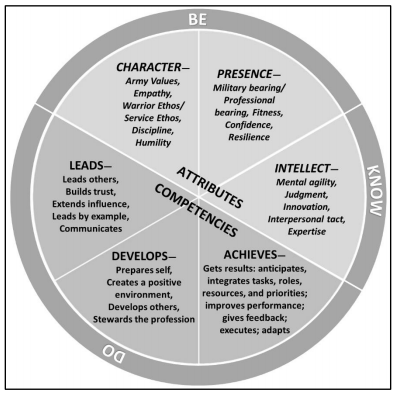 The Army expects all leaders to live the Army Values and demonstrate the positive characteristics described by the leader attributes and core leader competencies.
 ADP 6-22, para. 8-45
Leadership Requirements Model
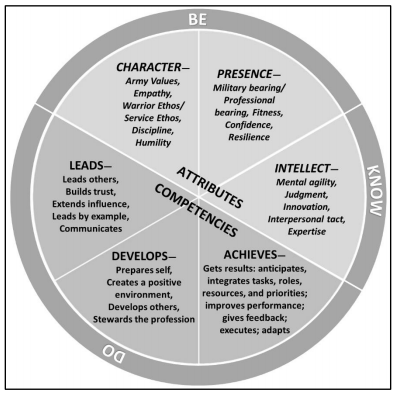 Counterproductive leadership is the demonstration of leader behaviors that violate one or more of the Army’s core leader competencies or Army Values, preventing a climate conducive to mission accomplishment. ADP 6-22, para. 8-46
Toxic?
[Speaker Notes: Toxic behaviors are now considered counterproductive

Concern that the Toxic typically attached to the person, NOT the behavior and the adverse impact on the team]
Counterproductive Leadership
All leaders are susceptible to displaying counterproductive leadership behaviors in times of stress, high operational tempo, or other chaotic conditions to achieve short-term results. . . . Army leaders can and will make mistakes, so distinguishing between occasional errors of judgment and counterproductive behavior is important. 
ADP 6-22, paras. 8-47 & 48.
Counterproductive Leadership Attributes
Abusive behaviors 
 Self-serving behaviors
 Erratic behaviors
 Leadership incompetence
 Corrupt behaviors
Abusive Behaviors
Condescending behavior 
Bullying
Berating others for mistakes 
Creating conflict 
Ridiculing others because of the authority held 
Domineering 
Showing no respect for others
Retaliating for perceived slights
Self Serving Behaviors
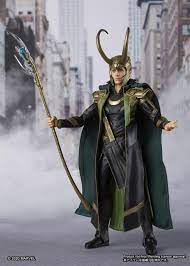 Self-centered motivations
 Seek primarily to accomplish own goals
 Arrogance 
 Lack of concern or empathy
 Taking credit for others’ work
 Insisting on having their way 
 Exaggerating accomplishments
 Putting own work ahead of others / mission
 Sense of entitlement
 Narcissistic tendencies
[Speaker Notes: The “all about me” leader

Classic Bathsheba syndrome 

Focused on how he looks up the chain, but NOT with peers/subordinates

Takes credit for others work]
Erratic Behaviors
Poor self-control or volatility – erratic or unpredictable acts
Blaming others
Deflecting responsibility
Losing temper at the lightest provocation
Behaving inconsistently in words and actions
Insecurity 
Being unapproachable
Leadership Incompetence
Lack of experience or willful neglect
Failure to act or acting poorly
Often associated with arrogant or abusive leaders who are not self-aware – do not seek to correct their shortcomings 
Can also be associated with leaders who are aware of their shortcomings – seek to cover up their shortcomings
Unengaged leadership
Passive or reactionary
Neglect leadership responsibilities
Display poor judgment
Poorly motivates others
Withholds encouragement
Fails to communicate expectations
Refuses to listen to subordinates
Corrupt Behaviors
Violating explicit Army Standards, regulations, or policies
Dishonesty
Misusing government resources or time
Creating a hostile work environment
EEO/SHARP violations
Requirement of Exemplary Conduct – 10 USC 3583
UCMJ
Discussion
How many of you have worked for a counterproductive leader? 

What impact does the counterproductive leader have on the organization? 

What are the best ways to deal with a counterproductive leader? 

Do you recognize counterproductive traits in yourself?
Countermeasures
How will I lower the risk of counterproductive leadership?
Detection

Identification

Action
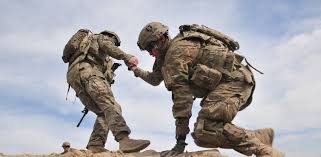 [Speaker Notes: Detect the behavior

Identify an appropriate countermeasure

Take Action]
Developing Countermeasures
How do you minimize negative effects of counterproductive leadership?

What countermeasure might you use?
[Speaker Notes: Direct approach…easy concept in the class room…but sometimes not so easy to address practically 

Being deliberate about what, how, and why we do things…

Asking questions …especially when you are new

Talking to your teams, know the culture

Being present! As a leader, you will not always see everything that goes on at the level of execution

BUT…How do you respond to more senior leader (Rank, Position, Old dog/new tricks)

Command Chain…Everyone has a boss! 

Third file – Reputation matters. How you treat others matters. Leaders see more than you might think!]
Productive Leadership
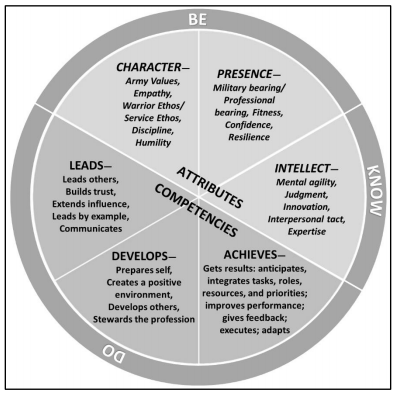 As the Army moves into increasingly more complex operational environments, it is critical that leaders rely on positive behaviors to influence others and achieve results. . . . All leaders are susceptible to counterproductive behaviors, so they must monitor their personal behavior. 
ADP 6-22, para. 8-50.
[Speaker Notes: We often think of counterproductive behaviors as they exist with other people…

What about you?]
Humility

A leader with the right level of humility is a willing learner,  maintains accurate self-awareness, and seeks out others’ input  and feedback. Leaders are seen as humble when they are aware  of their limitations and abilities and apply that understanding in  their leadership. -- ADP 6-22, para. 2-31

The more powerful you get, the more likely you are to believe  your ego, which leads to false beliefs and hubris. . . . Humility is  the antidote to hubris. - GEN Mark Milley, CSA, 3 May 2017
[Speaker Notes: For you and subordinates – AWARENESS

We can choose to seek this out and we can develop this ourselves….but you can’t force humility on others

OSJA advantage --Leadership Foundation – (what else do we have?)]
Questions?

Leadership Center Website
Leadership Center - The Judge Advocate General's Legal Center & School - TJAGLCS (army.mil)

Leadership Center Mailbox
usarmy.charlottesville.hqda-tjaglcs.mbx.leadership-center@army.mil